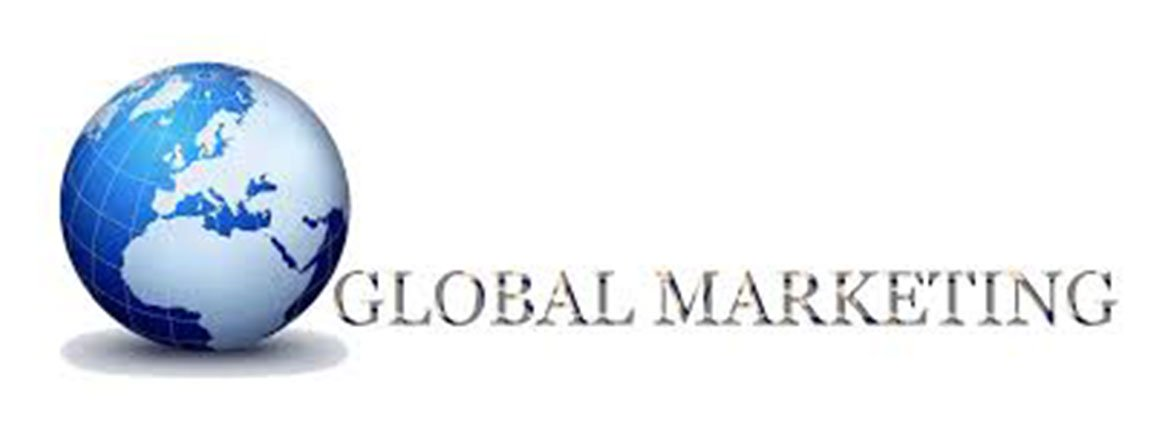 Bisakah kita menjual produk yang sama dengan cara yang sama ke berbagai negara?
OUTCOME
Menentukan Segmentasi Pasar dan Model Pemasaran Internasional
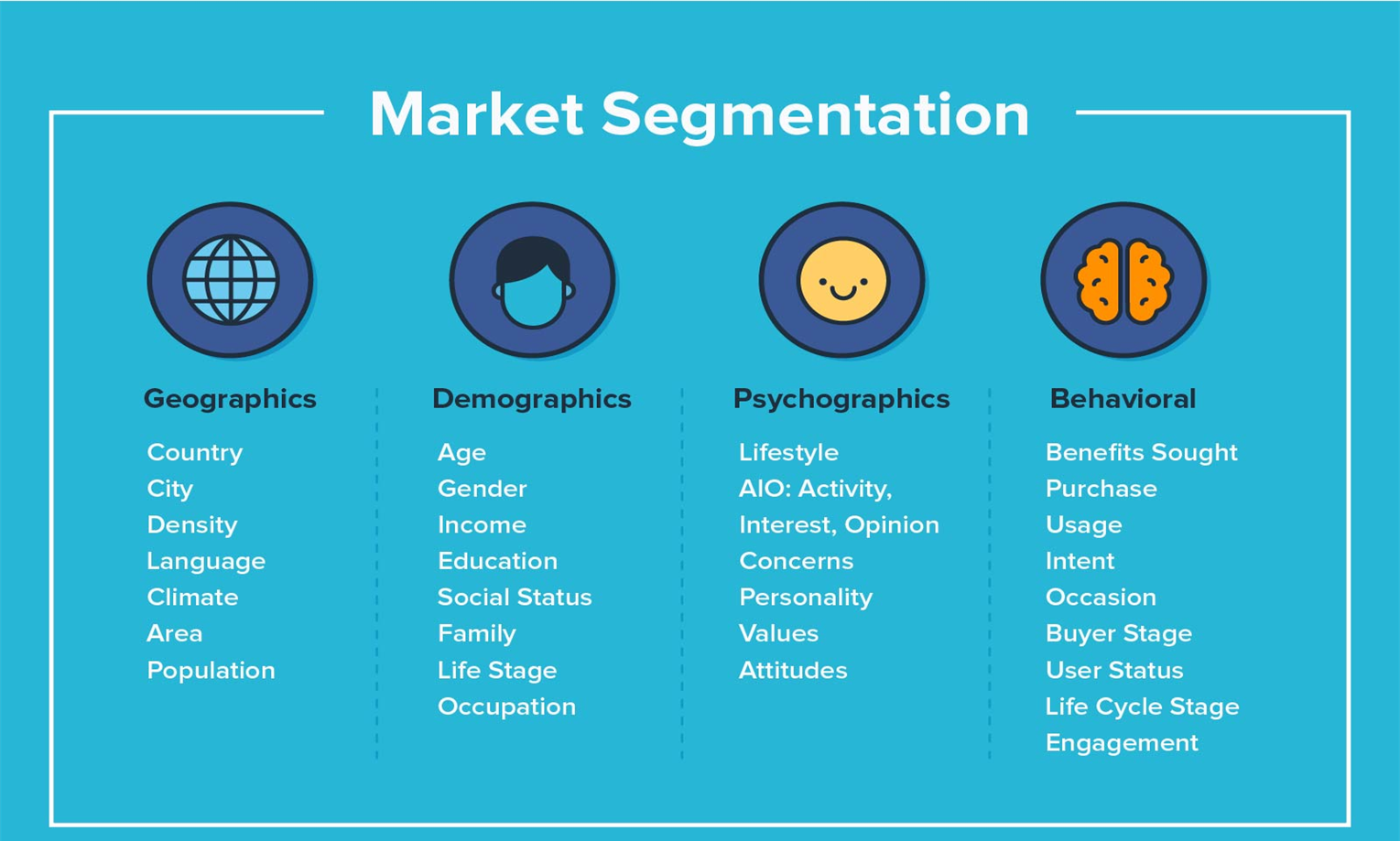 Identifikasi kelompok konsumen berbeda yang memiliki perilaku pembelian berbeda dari orang lain
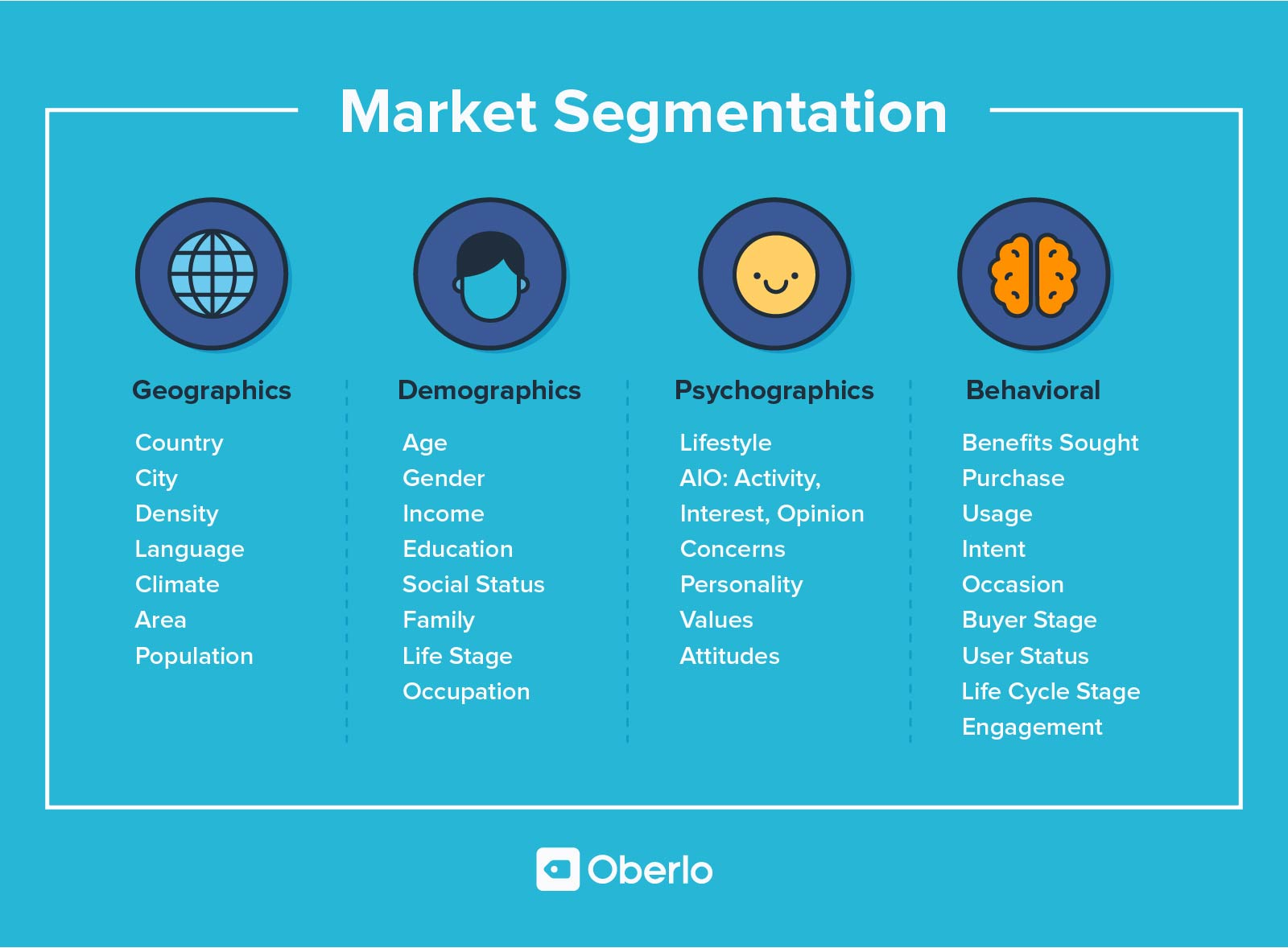 https://www.oberlo.com/blog/market-segmentation
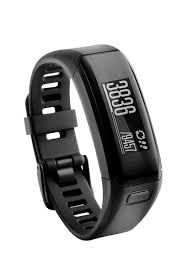 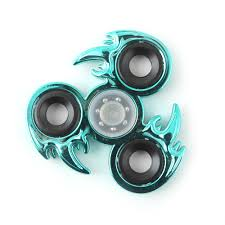 https://www.youtube.com/watch?v=FJdSzbXEzBk
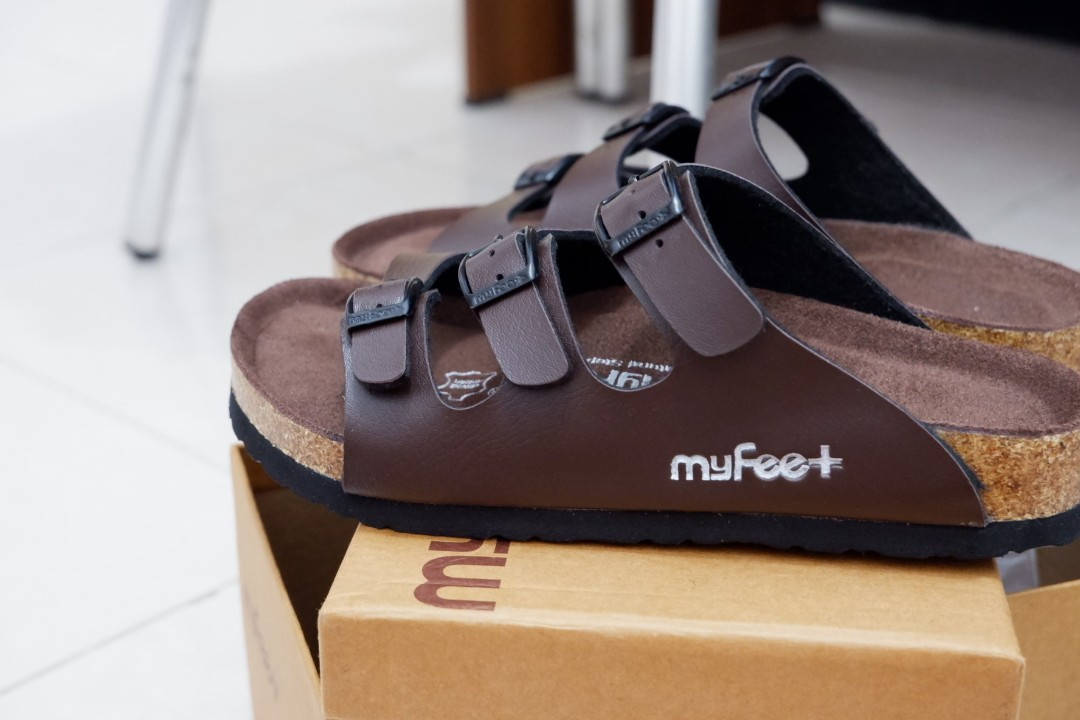 Apa Kegunaan Segmentasi Pasar?
Untuk mengoptimalkan kecocokan antara perilaku pembelian konsumen dalam segment tertentu dengan bauran pemasaran sehingga MEMAKSIMALKAN penjualan untuk segmen tersebut
Segmentation
Behaviour
Marketing MIX
Product
Place
Promotion
Price
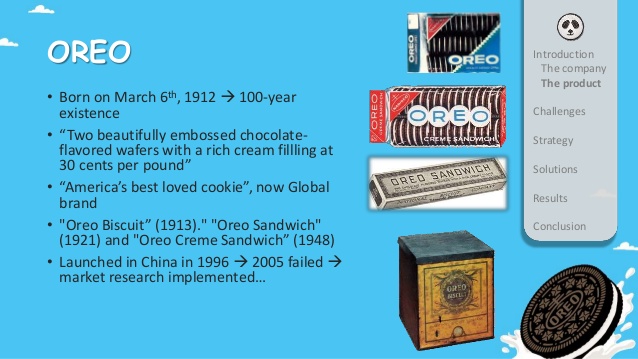 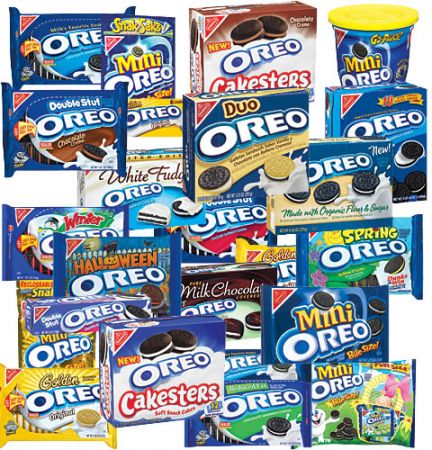 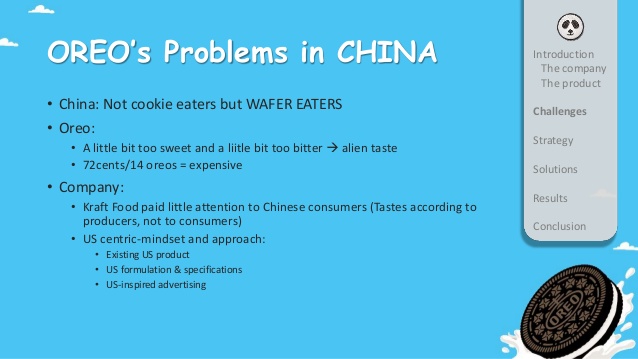 [Speaker Notes: Video Oreo di Cina]
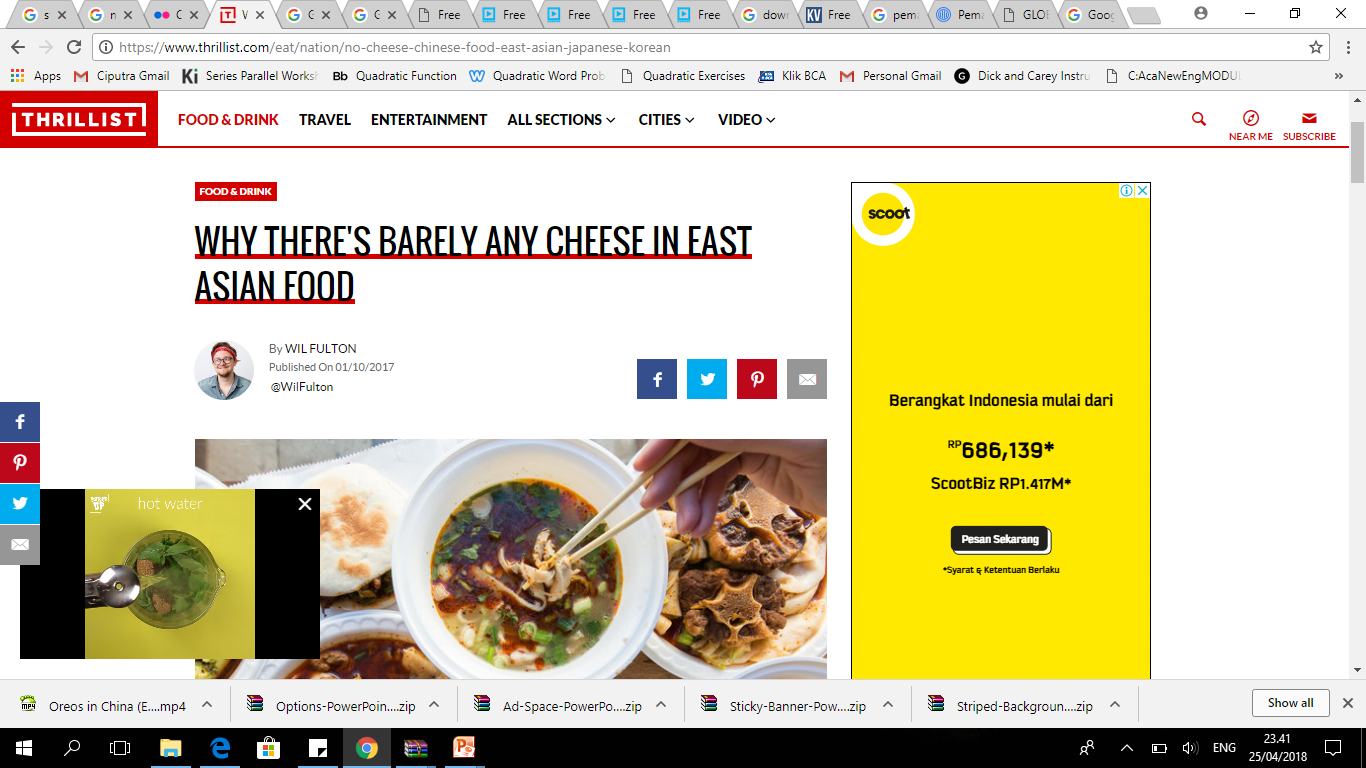 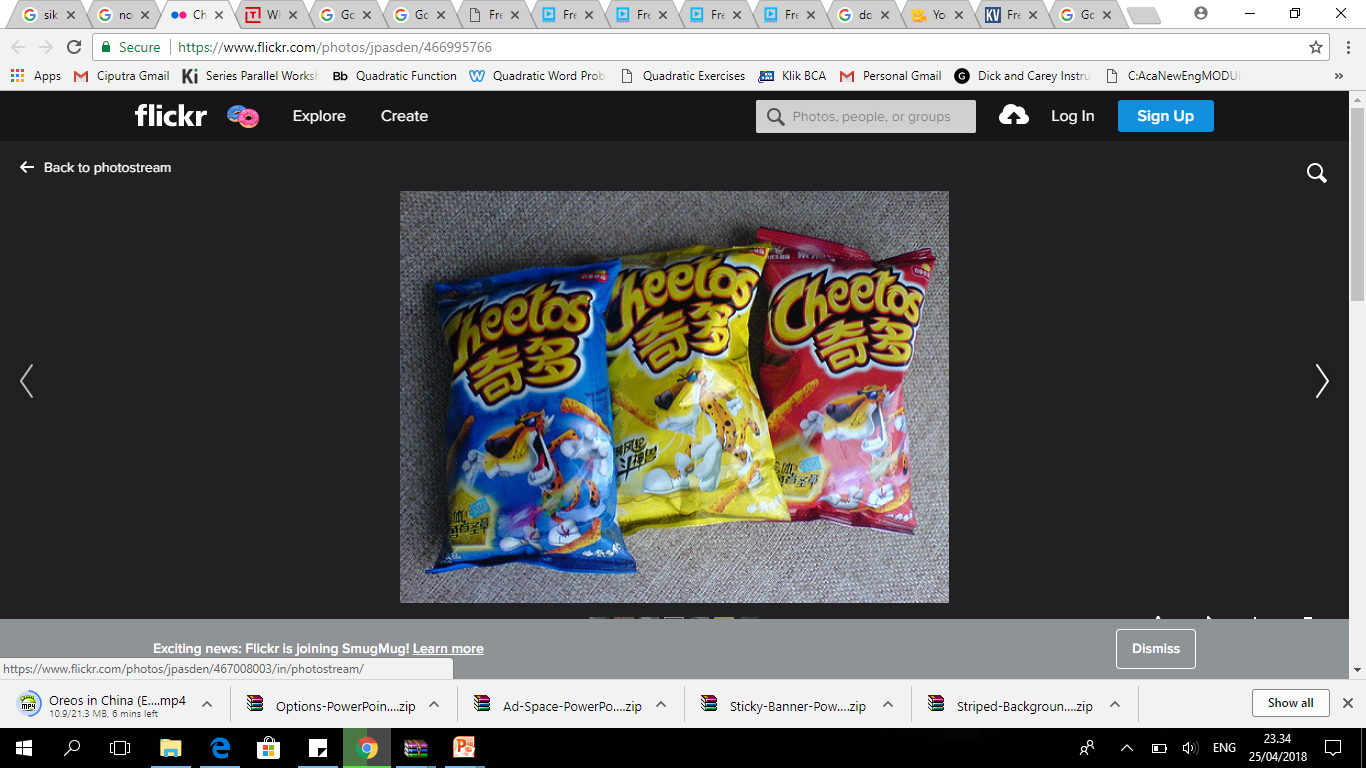 [Speaker Notes: Tidak ada cheetos rasa keju di cina. Barely = hampir]
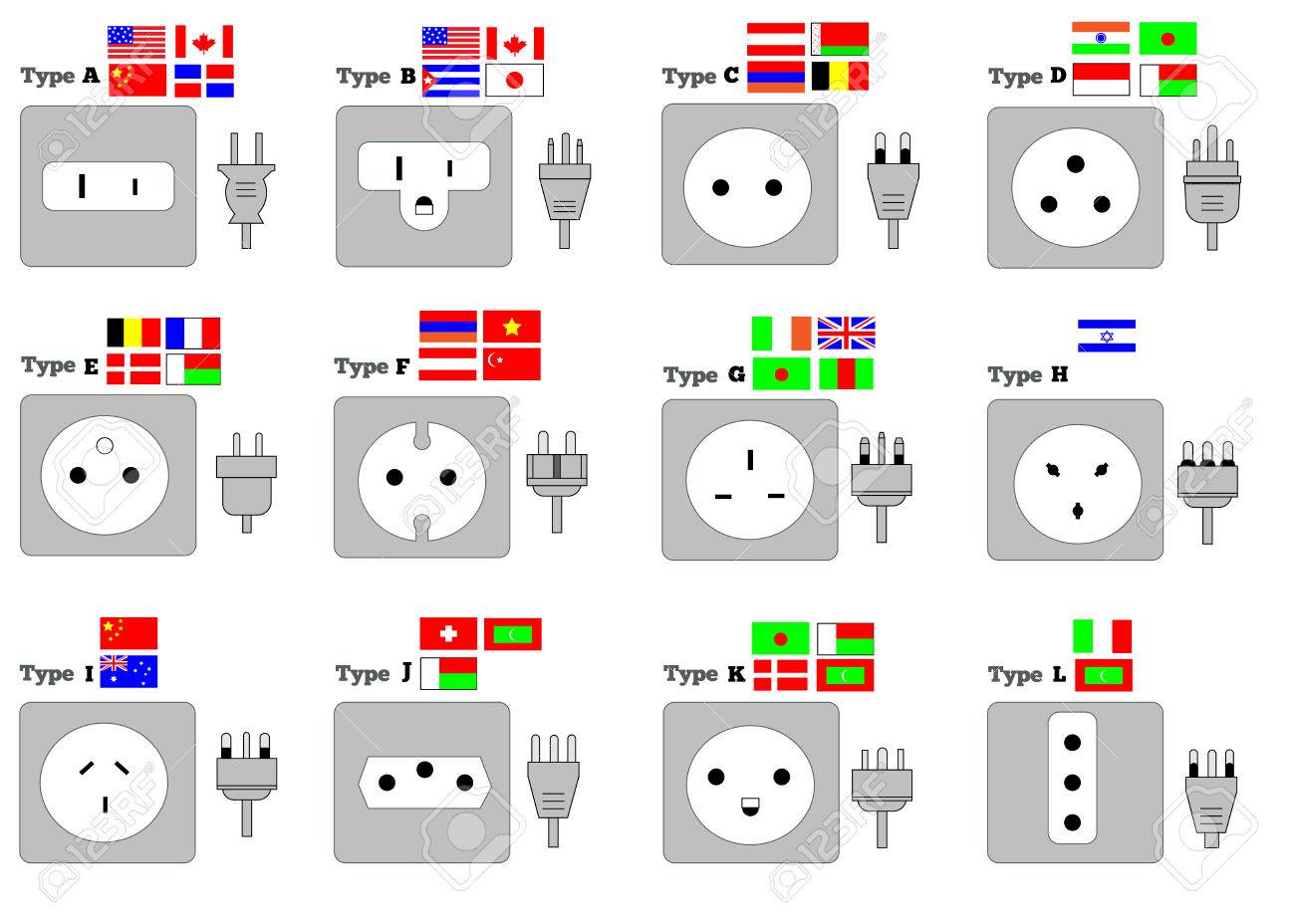 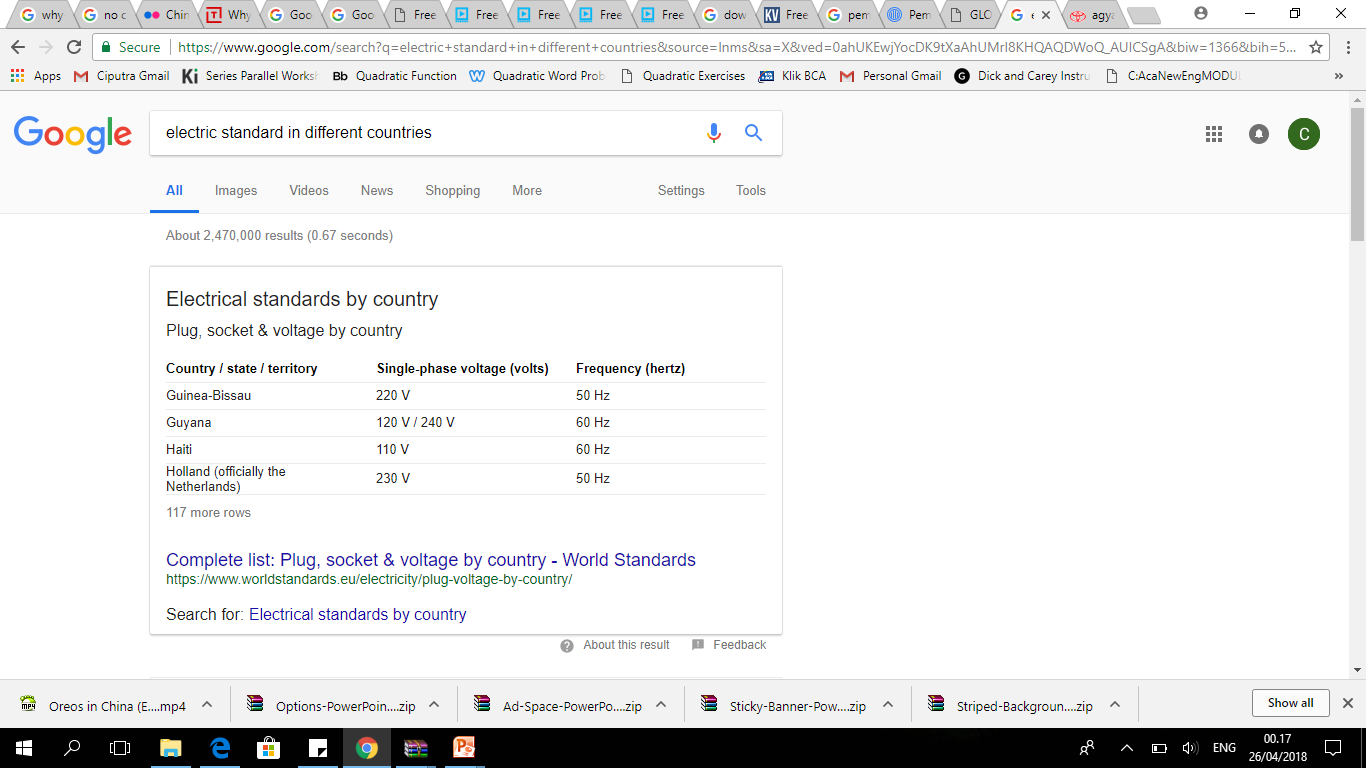 [Speaker Notes: Socket = stok kontak]
STRATEGI PEMASARAN INTERNASIONAL
Licensing
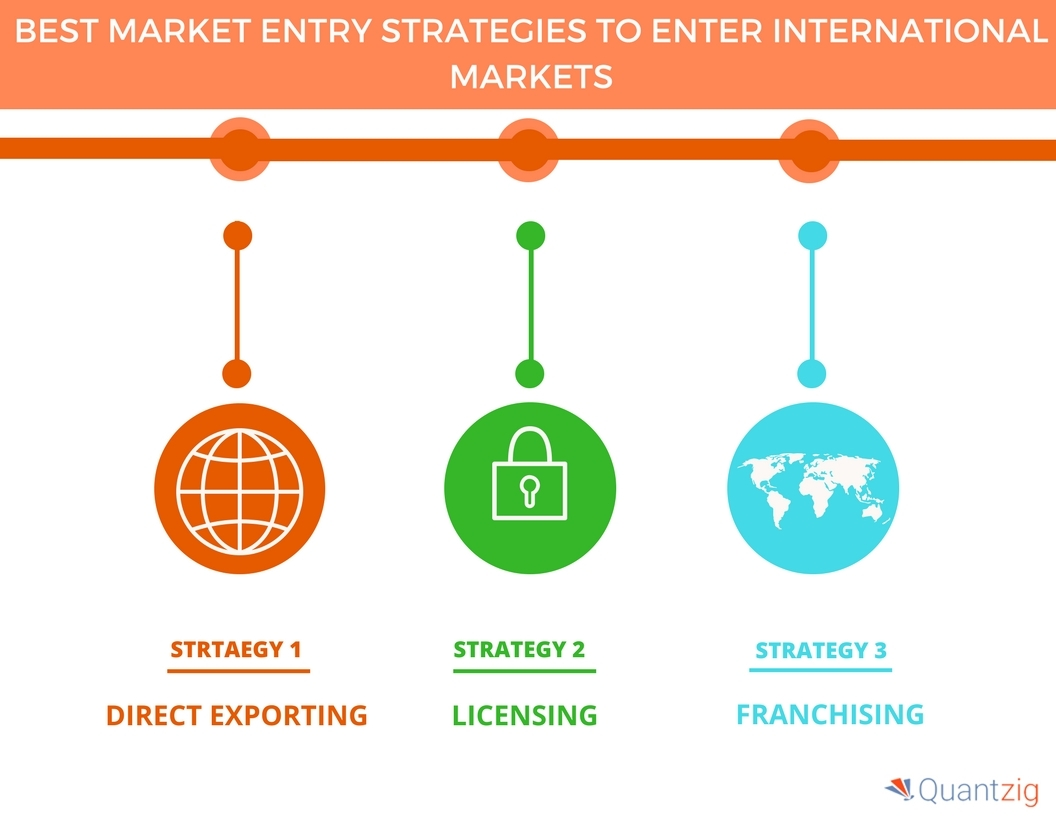 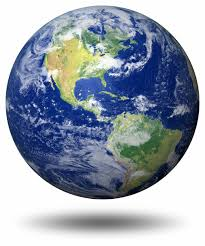 Franchising
Exporting
Global Entry
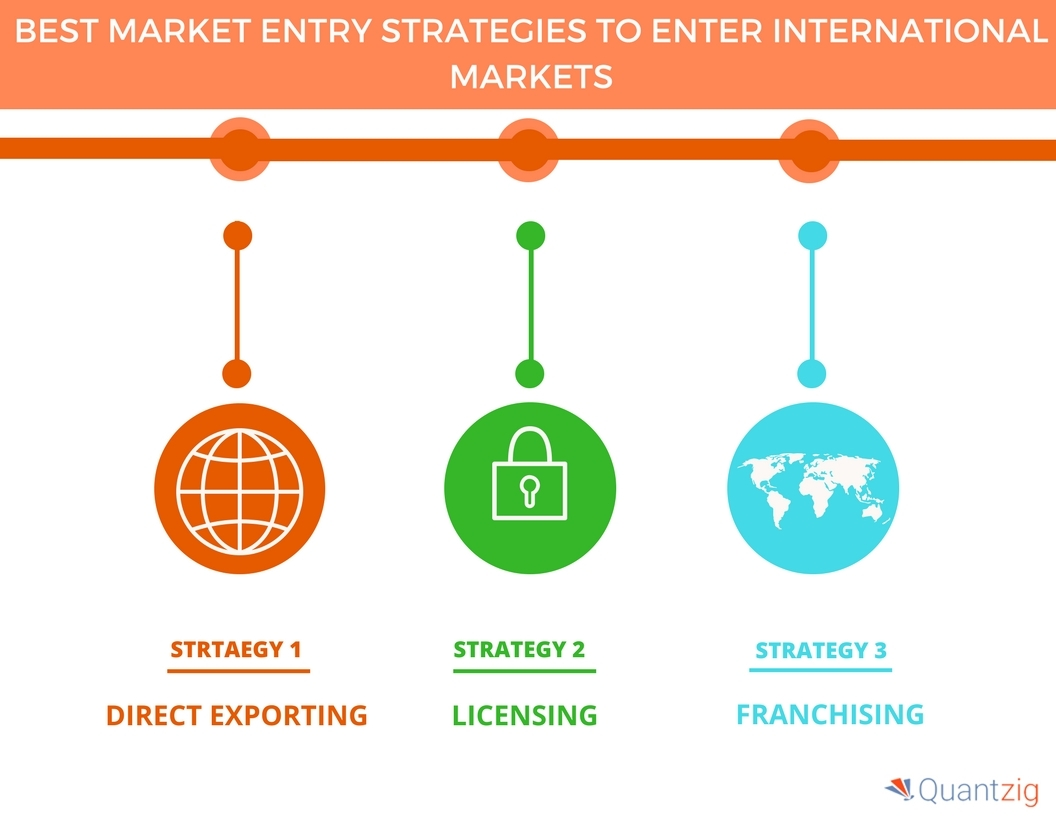 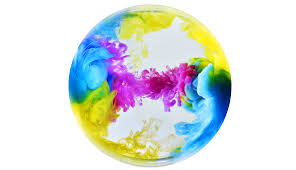 Piggyback
Turnkey 
Projects
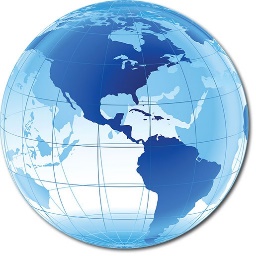 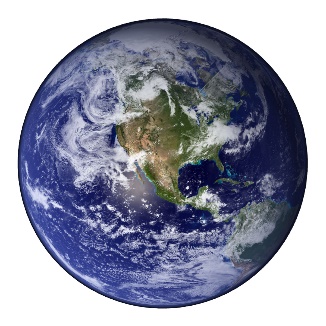 Acquisition
Joint Ventures
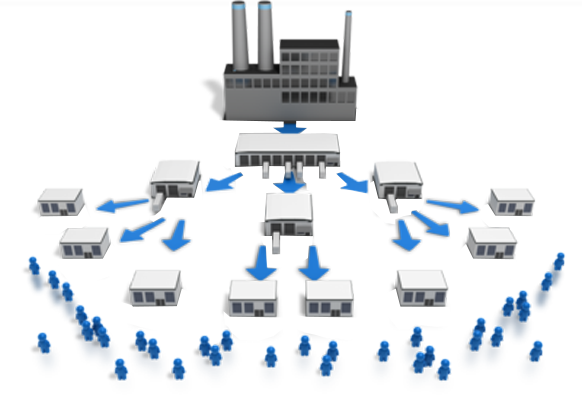 STRATEGI DISTRIBUSI
Manufaktur Asing
Manufaktur Domestik
Agen Impor
Distributor Grosir
Distributor Ritel
Pelanggan Akhir
Perbedaan Sistem Distribusi Antar Negara
Konsentrasi Ritel
Terkonsentrasi
Terfragmentasi
Panjang Saluran
Eksklusivitas Saluran
Kualitas Saluran
[Speaker Notes: Fragmentasi pasar (Market Fragmentation) – Pasar mulai terbagi dalam beberapa subsegmen karena jumlah produk yang beredar di pasar semakin banyak]
STRATEGI KOMUNIKASI
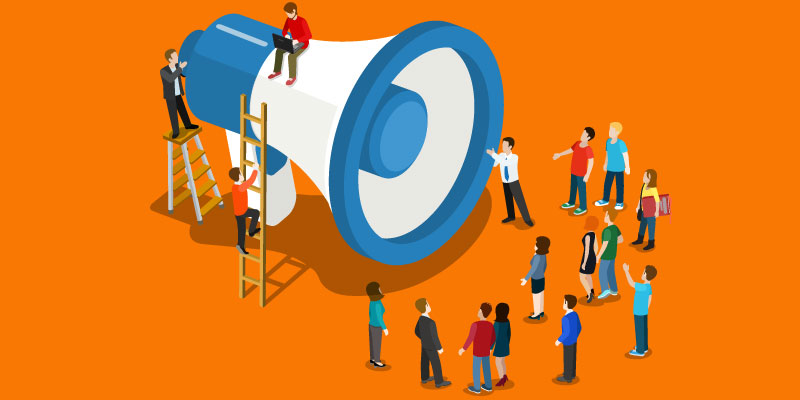 Strategi Dorong (Push)-Tarik (Pull)
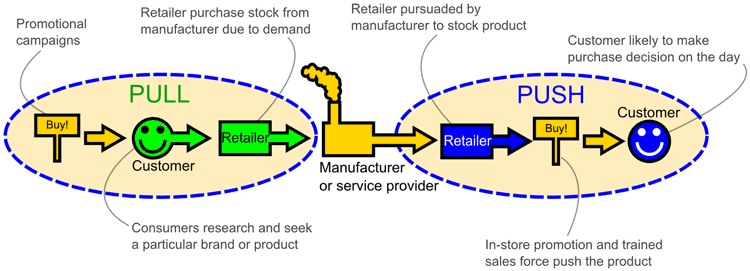 [Speaker Notes: Push atau dorong = pemasar berusaha untuk mendorong produk mereka pada konsumen.
Pull atau tarik = pemasar berusaha untuk menarik pelanggan melalui promosi media massa, kata-dari mulut ke mulut arahan dan penjualan diiklankan promosi]
Strategi Dorong (Push)-Tarik (Pull)
Strategi Dorong : menekankan penjualan personal daripada iklan media massa dalam melakukan promosi

Strategi Tarik : Bergantung pada iklan media massa untuk mengkomunikasikan pesan pemasaran pada konsumen potensial
Strategi Dorong (Push)
Strategi Tarik (Pull)
?
Faktor-Faktor Penentu Strategi Komunikasi
Jenis produk dan kecanggihan konsumen
Panjang saluran
Ketersediaan media
HAMBATAN KOMUNIKASI
Hambatan budaya
Pengaruh sumber dan negara asal
Tingkat kebisingan (bias, distorsi)
TUGAS WEEK 7
Jabarkan Segmentasi produk Anda di pasar 
a. LOCAL 
b. International /negara tujuan yang dipilih
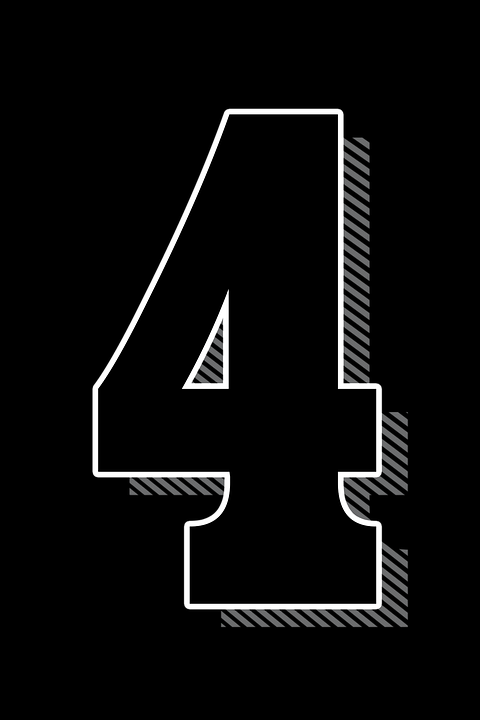 Define
Strategi Produk
Strategi masuk pasar / pemasaran
Strategy distribusi
Strategi komunikasi - Push / Pull
Of your product
SRATEGIES
Assesmen
1:
SEGMENTASI
PRODUK
:
URAIAN
PRODUK
:
Uraikan
temuan
dan
hasil
diskusi
mengenai
segmentasi
perusahaan
/
produk
Anda
LOKAL
GLOBAL
Demografi:
Usia
Jenis
Kelamin
SES
-
Sosial
Ekonomi
Spesifik
dst
Geografis
Cuaca
/
suhu
Lokasi
dst
Psikografis
Ciri
Kepribadian
Culture
dst
Assesmen
1:
SEGMENTASI
PRODUK
:
URAIAN
PRODUK
:
Uraikan
temuan
dan
hasil
diskusi
mengenai
segmentasi
perusahaan
/
produk
Anda
LOKAL
GLOBAL
Demografi:
Usia
Jenis
Kelamin
SES
-
Sosial
Ekonomi
Spesifik
dst
Geografis
Cuaca
/
suhu
Lokasi
dst
Psikografis
Ciri
Kepribadian
Culture
dst
Pengantar
Fakta
Konsep
Ringkasan
Latihan
Assessmen
let's go 
GLOBAL
Nama Mata Kuliah
31